Venner og familie
Ungdomsskule
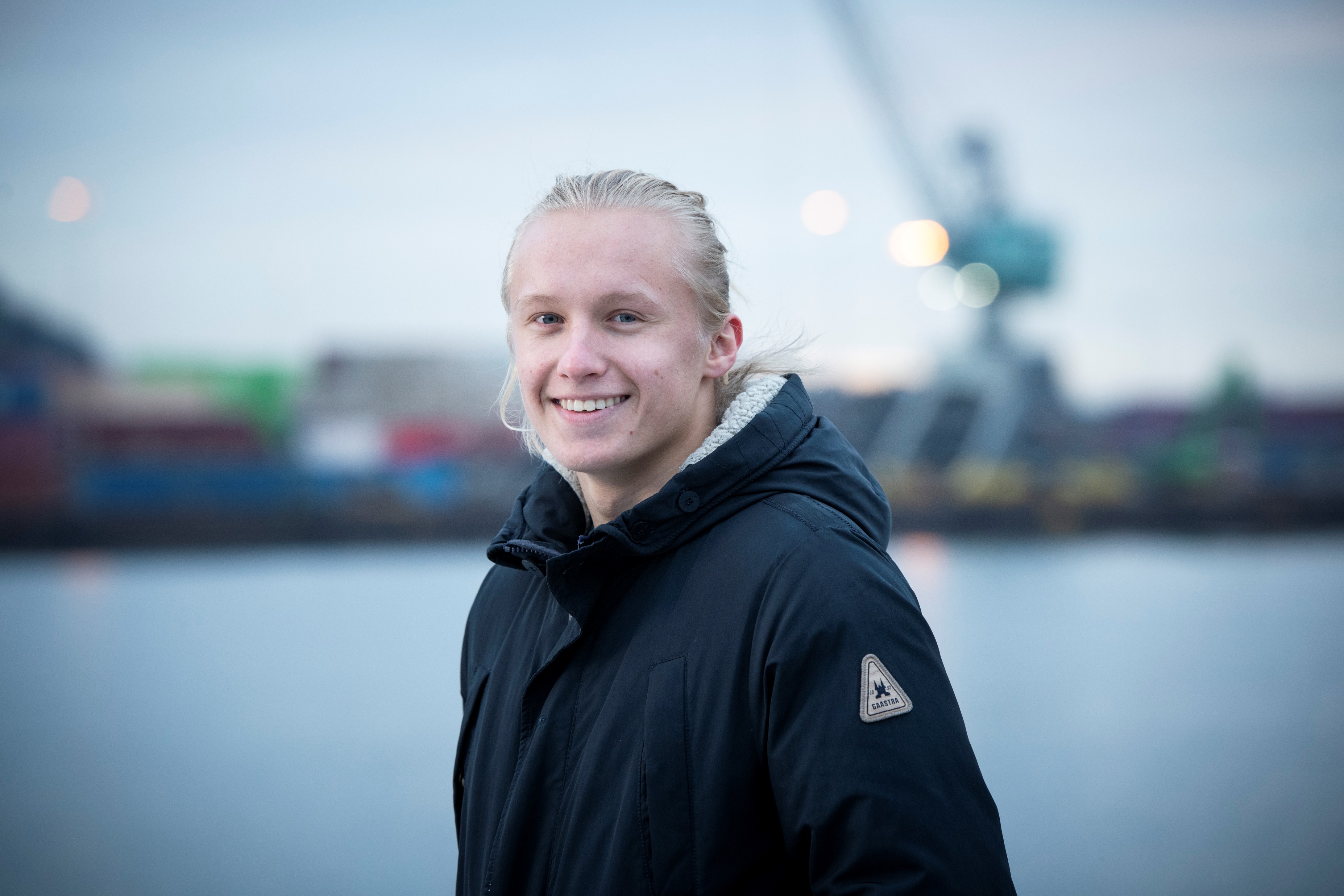 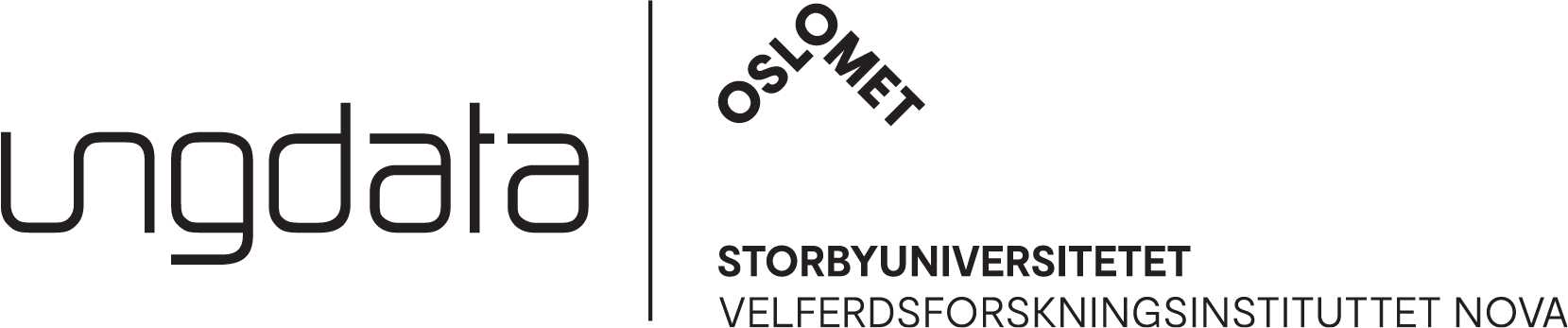 Standardrapport svarfordeling
FAKTA OM UNDERSØKELSEN:
Ungdomstrinnet 
Tidspunkt: Uke 4 - 6
Antall elever: 338 
Antall svar: 294
Svarprosent: 87 %
Ungdata-undersøkelsen 2024 i Kvam kommune
Foto: Skjalg Bøhmer Vold
Familie
Hvor godt passer det som står under for dine foreldre eller foresatte?
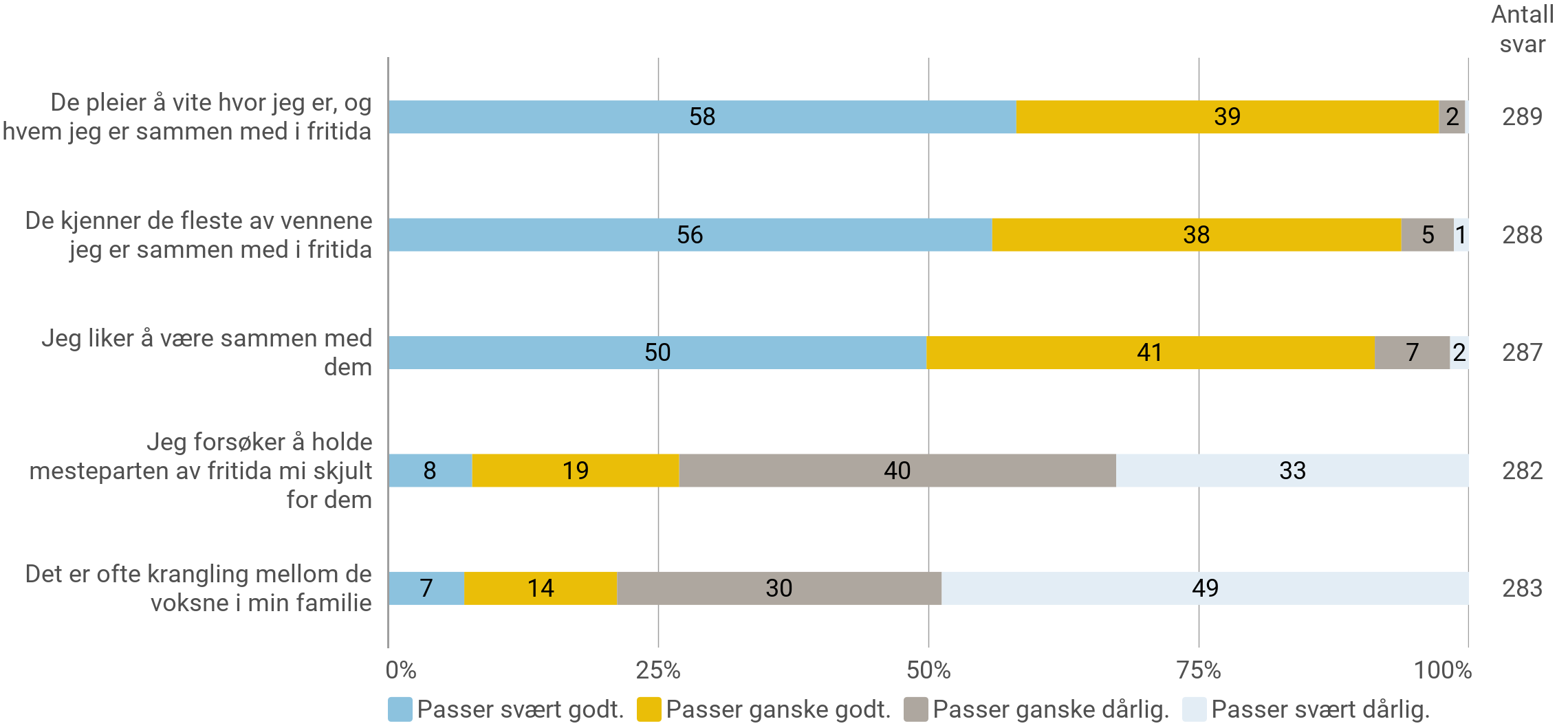 Familien din
Har familien din hatt god eller dårlig råd/økonomi de siste to årene?
Antall svar 275
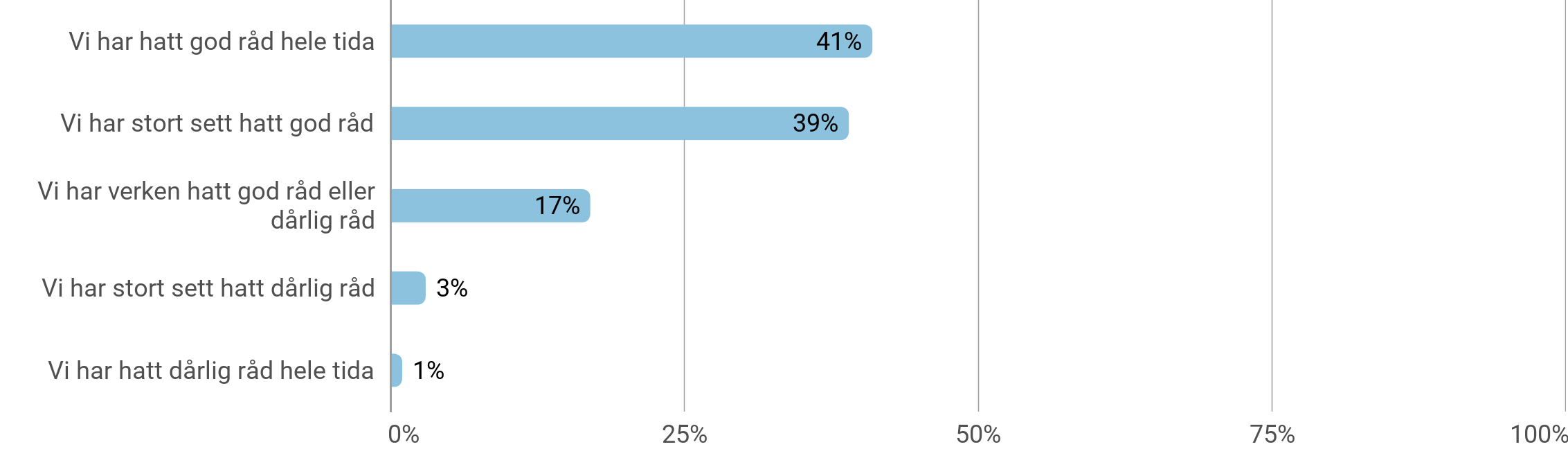 Familien din
Hender det at dine foreldre eller foresatte mangler penger til å betale for fritidsaktiviteter du ønsker å delta i (idrett, kino, bursdager, reiser etc.)?
Antall svar 281
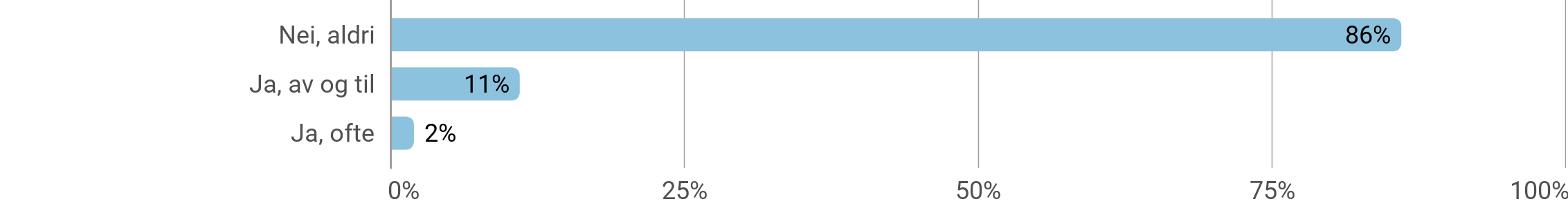 Venner
Har du minst én venn som du kan stole fullstendig på og kan betro deg til om alt mulig?
Antall svar 282
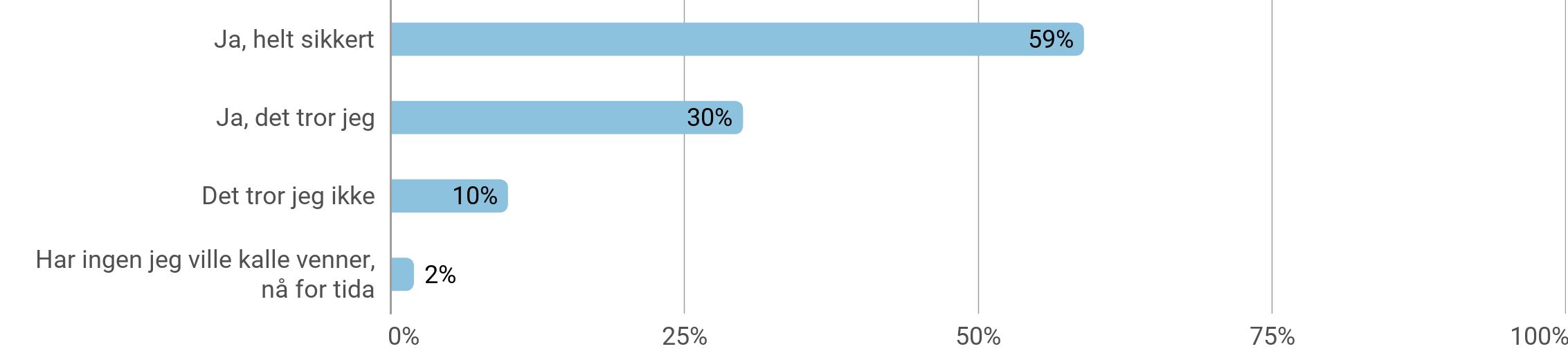 Venner
Har du noen å være sammen med på fritida?
Antall svar 284
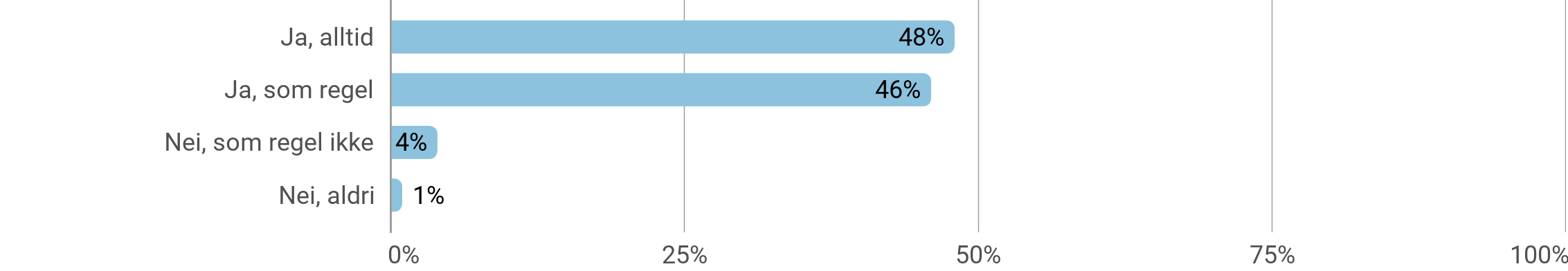 Venner
Har du noen å være sammen med i friminuttene på skolen?
Antall svar 283
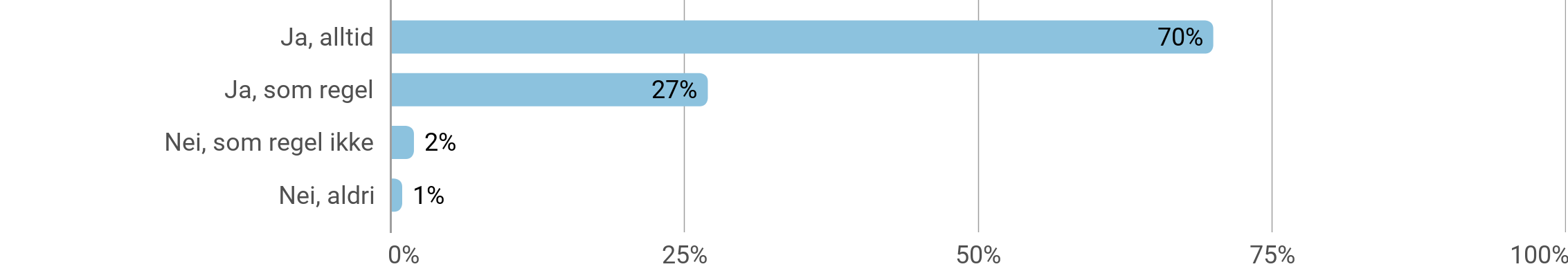 Status i vennemiljøet
Hva er viktig for å få status i ditt vennemiljø?
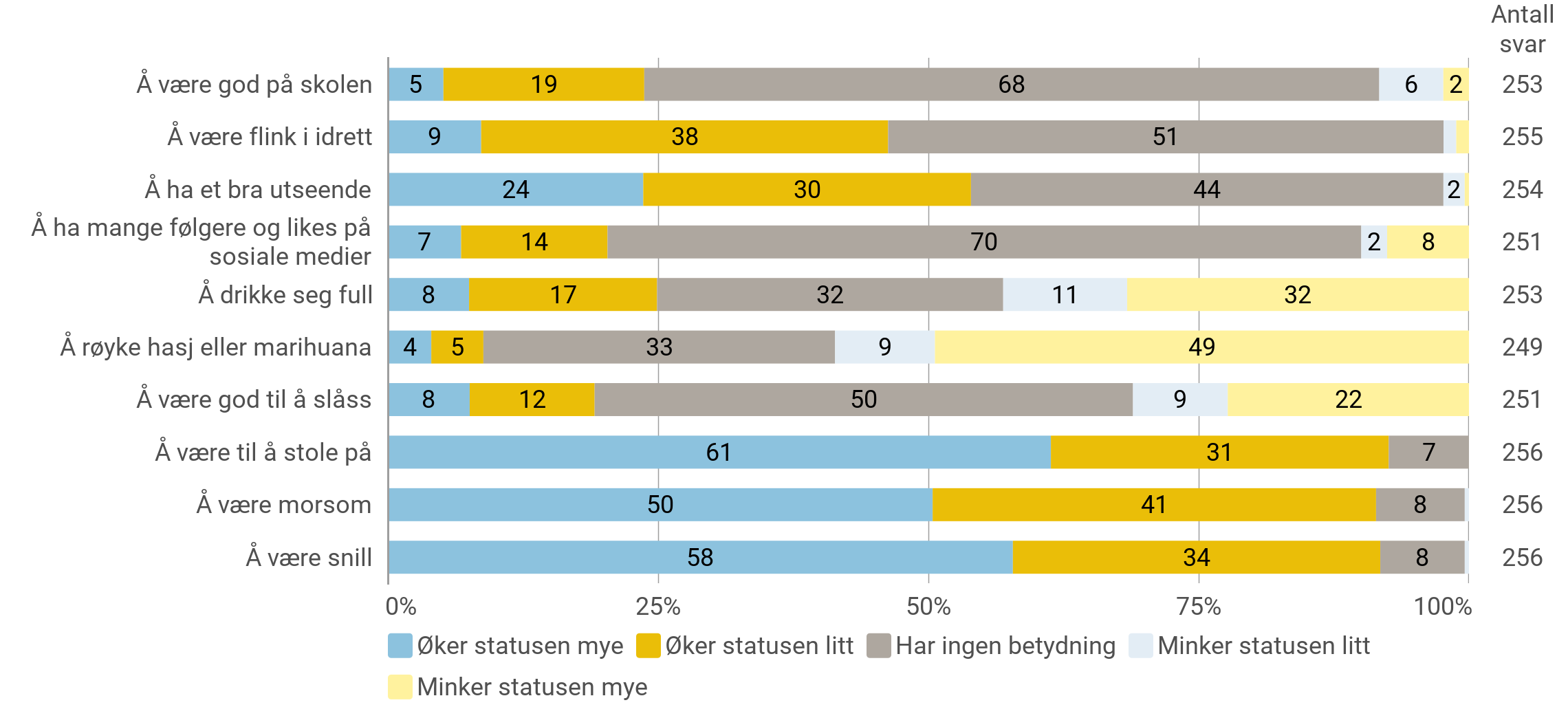 Å bli tatt på alvor
Opplever du at meningene dine blir tatt på alvor når du forteller noe…
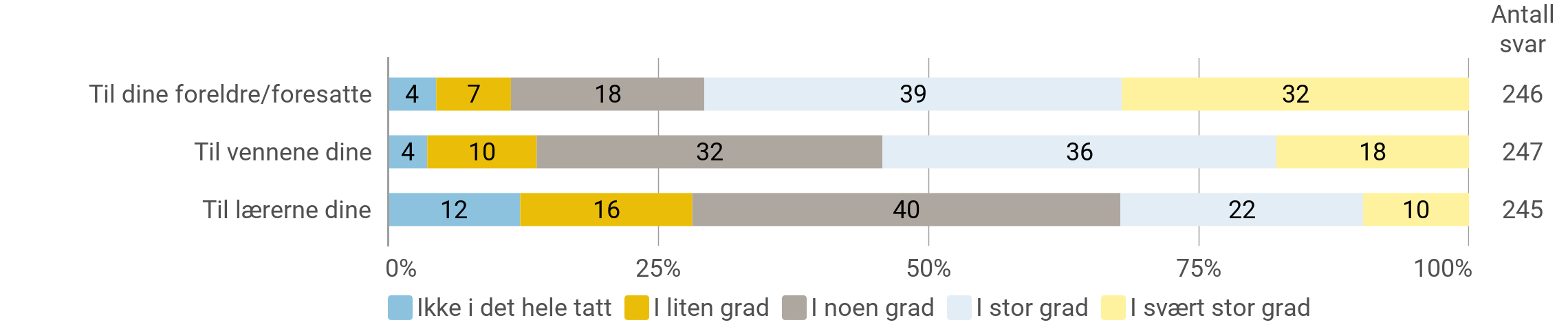 Familie
Hvor godt passer det som står under for dine foreldre eller foresatte? (Prosentandel som har svart 'passer svært godt' eller 'passer ganske godt')
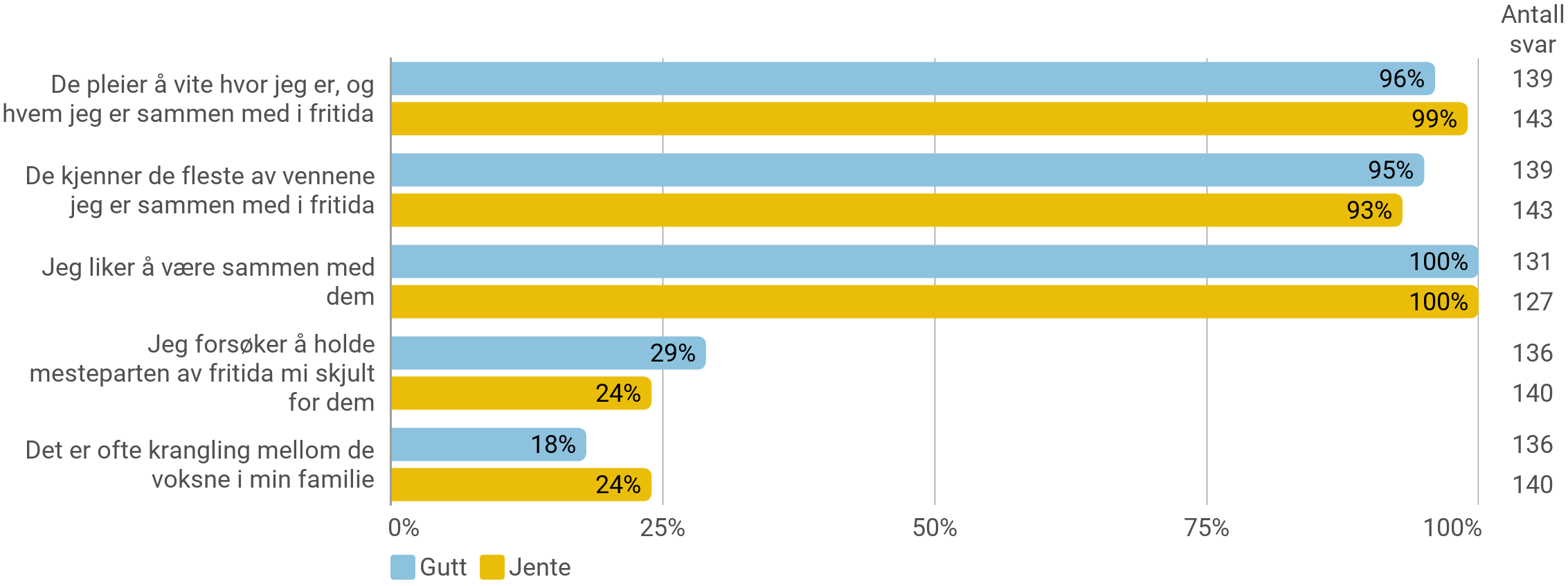 Familie
Har familien din hatt god eller dårlig råd/økonomi de siste to årene?
Antall svar 275
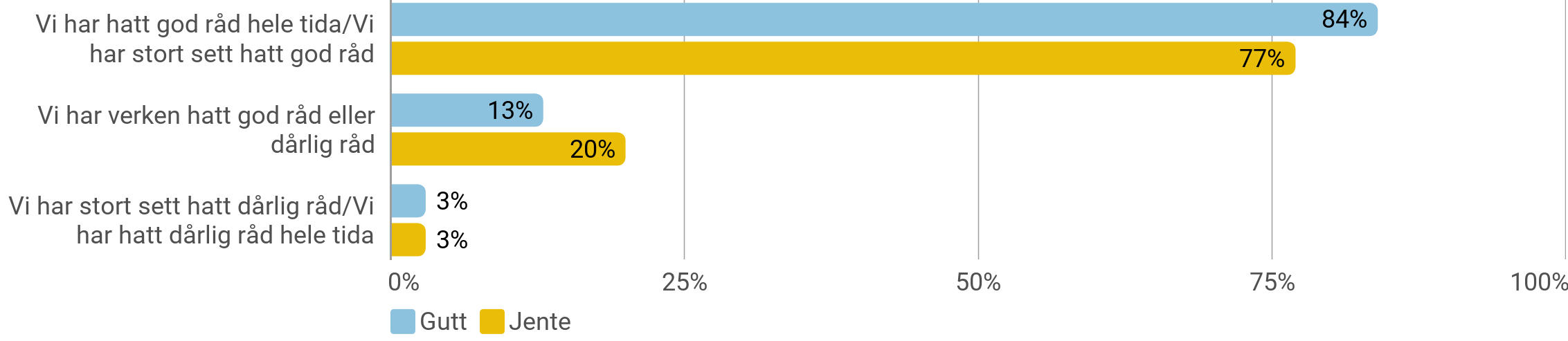 Familie
Hender det at dine foreldre eller foresatte mangler penger til å betale for fritidsaktiviteter du ønsker å delta i (idrett, kino, bursdager, reiser etc.)? (Prosentandel som har svart 'ja, av og til' eller 'ja, ofte')
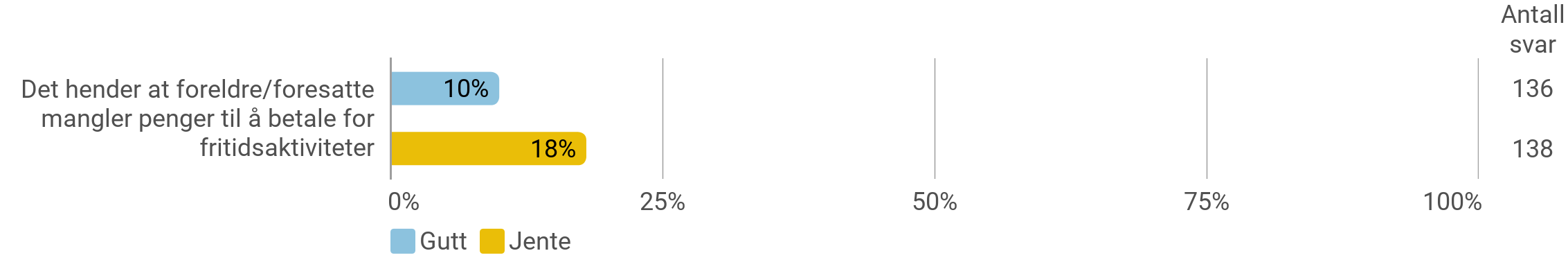 Venner
Har du minst én venn som du kan stole fullstendig på og kan betro deg til om alt mulig?
Antall svar 282
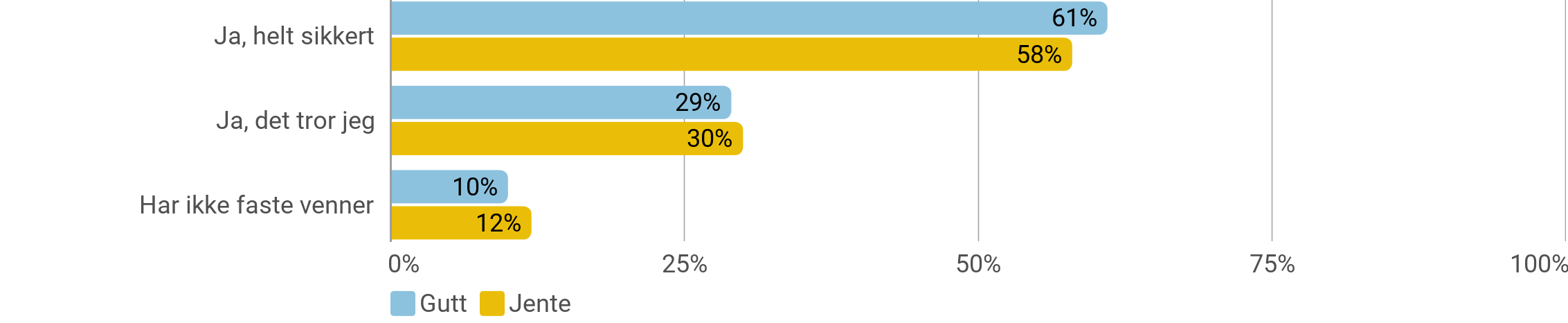 Venner
Har du noen å være sammen med på fritida? (Prosentandel som har svart 'ja, alltid' eller 'ja, som regel')
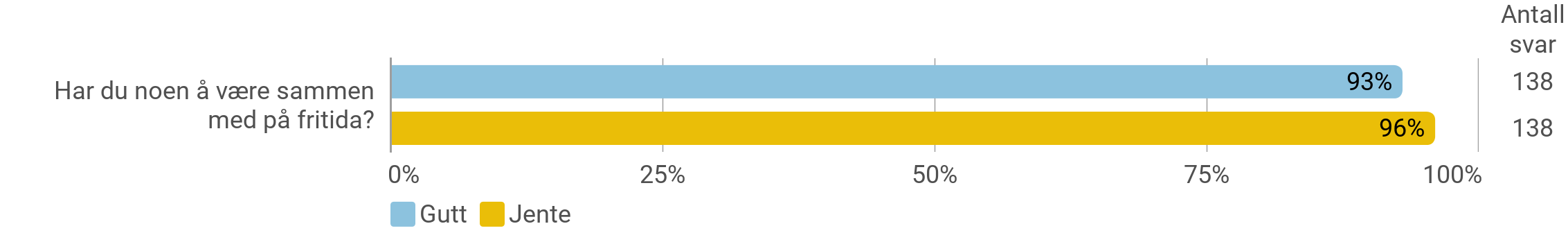 Venner
Har du noen å være sammen med i friminuttene på skolen? (Prosentandel som har svart 'ja, alltid' eller 'ja, som regel)
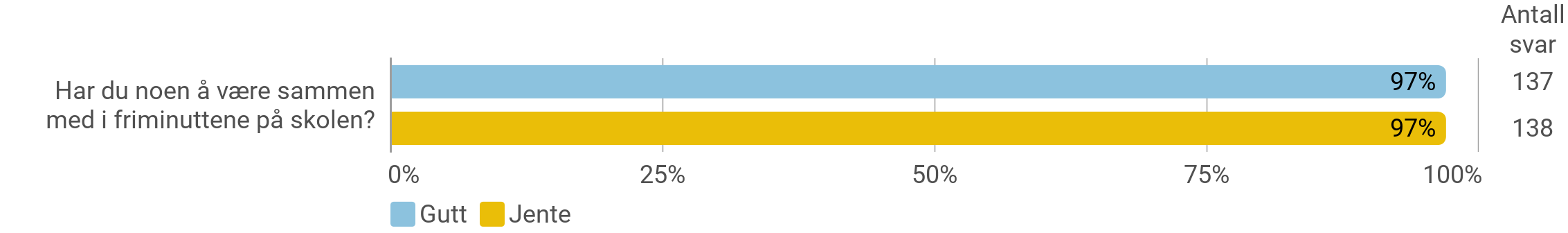 Status i vennemiljøet
Hva er viktig for å få status i ditt vennemiljø? (Prosentandel som har svart 'øker statusen mye' eller 'øker statusen litt')
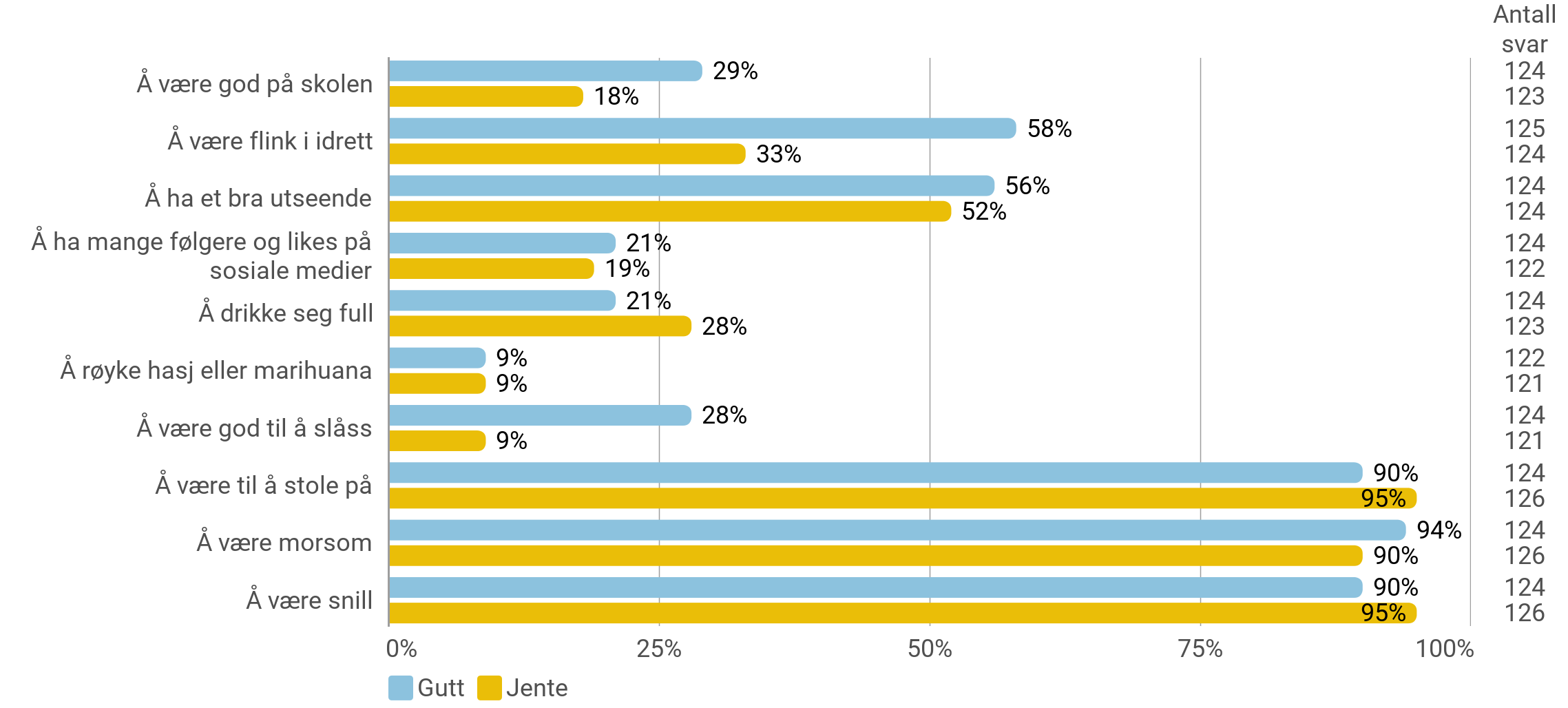 Å bli tatt på alvor
Opplever du at meningene dine blir tatt på alvor når du forteller noe… (Prosentandel som har svart 'i stor grad' eller 'i svært stor grad')
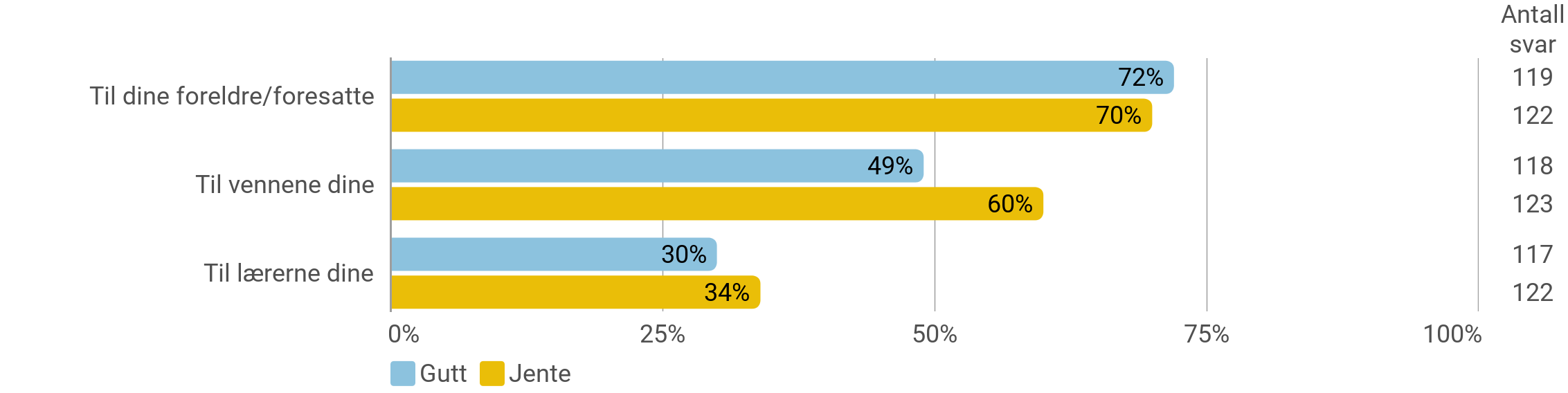 Familie
Hvor godt passer det som står under for dine foreldre eller foresatte? (Prosentandel som har svart 'passer svært godt' eller 'passer ganske godt')
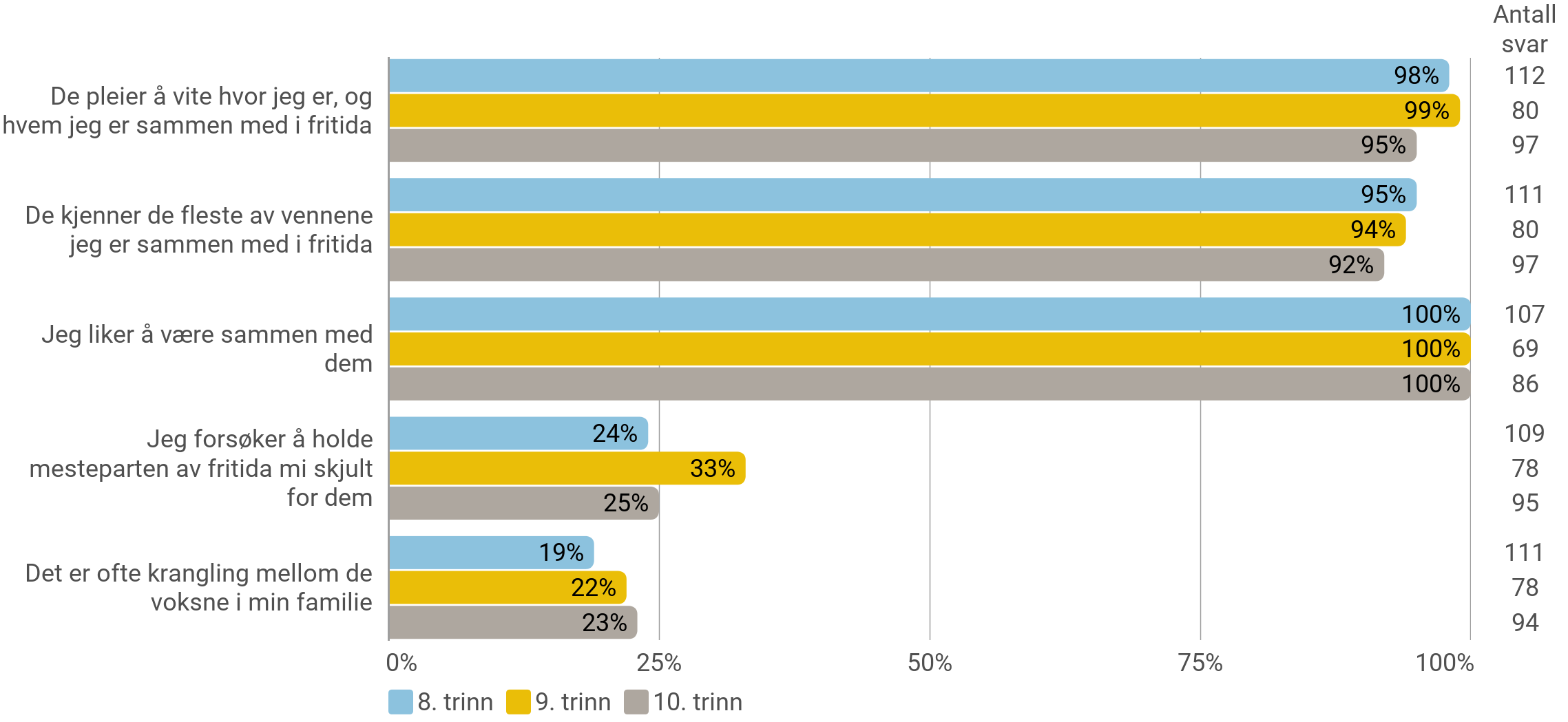 Familie
Har familien din hatt god eller dårlig råd/økonomi de siste to årene?
Antall svar 275
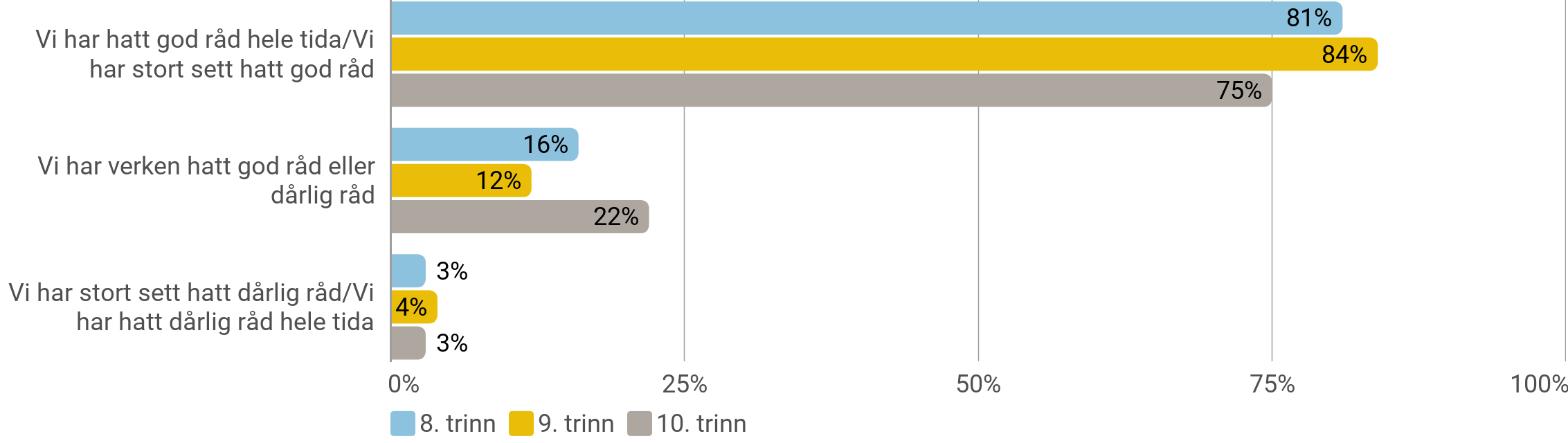 Familie
Hender det at dine foreldre eller foresatte mangler penger til å betale for fritidsaktiviteter du ønsker å delta i (idrett, kino, bursdager, reiser etc.)? (Prosentandel som har svart 'ja, av og til' eller 'ja, ofte')
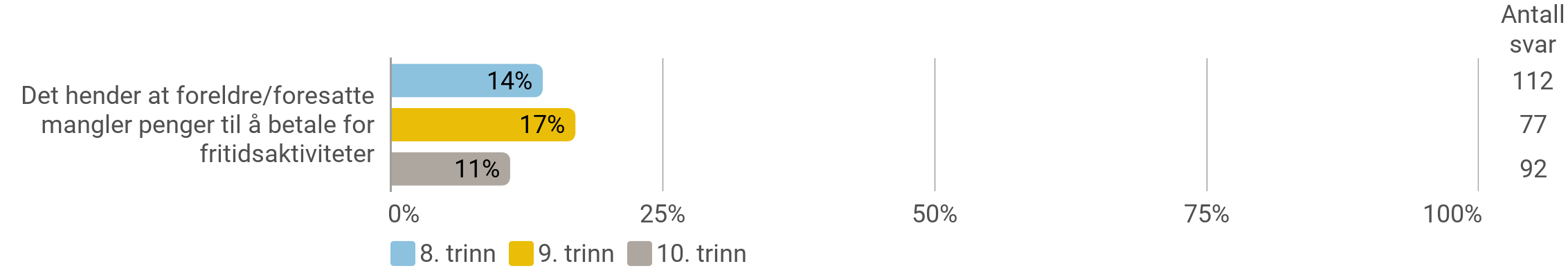 Venner
Har du minst én venn som du kan stole fullstendig på og kan betro deg til om alt mulig?
Antall svar 282
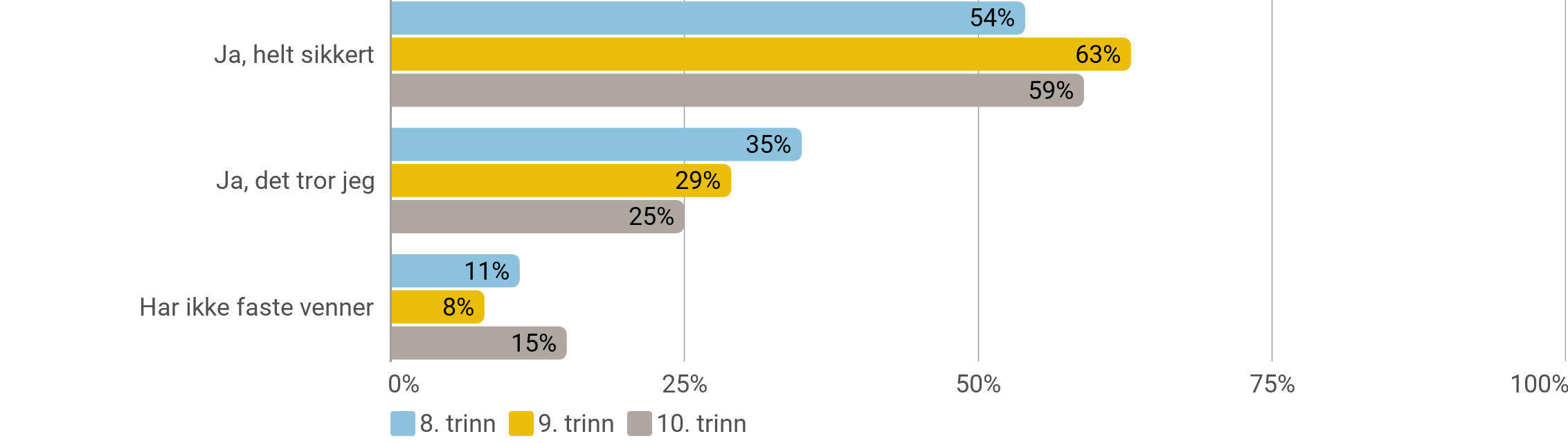 Venner
Har du noen å være sammen med på fritida? (Prosentandel som har svart 'ja, alltid' eller 'ja, som regel')
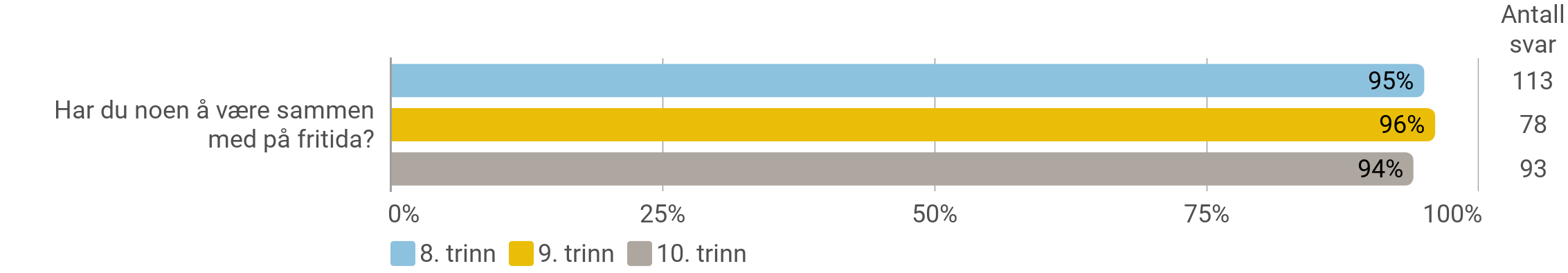 Venner
Har du noen å være sammen med i friminuttene på skolen? (Prosentandel som har svart 'ja, alltid' eller 'ja, som regel)
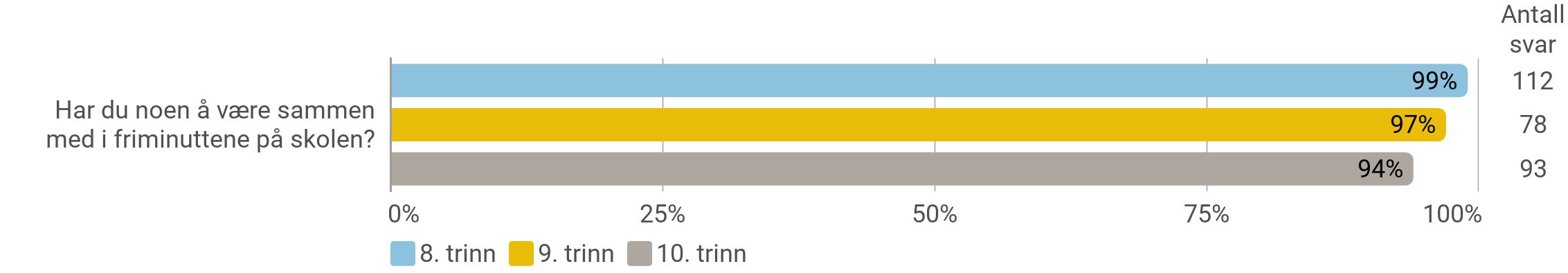 Status i vennemiljøet
Hva er viktig for å få status i ditt vennemiljø? (Prosentandel som har svart 'øker statusen mye' eller 'øker statusen litt')
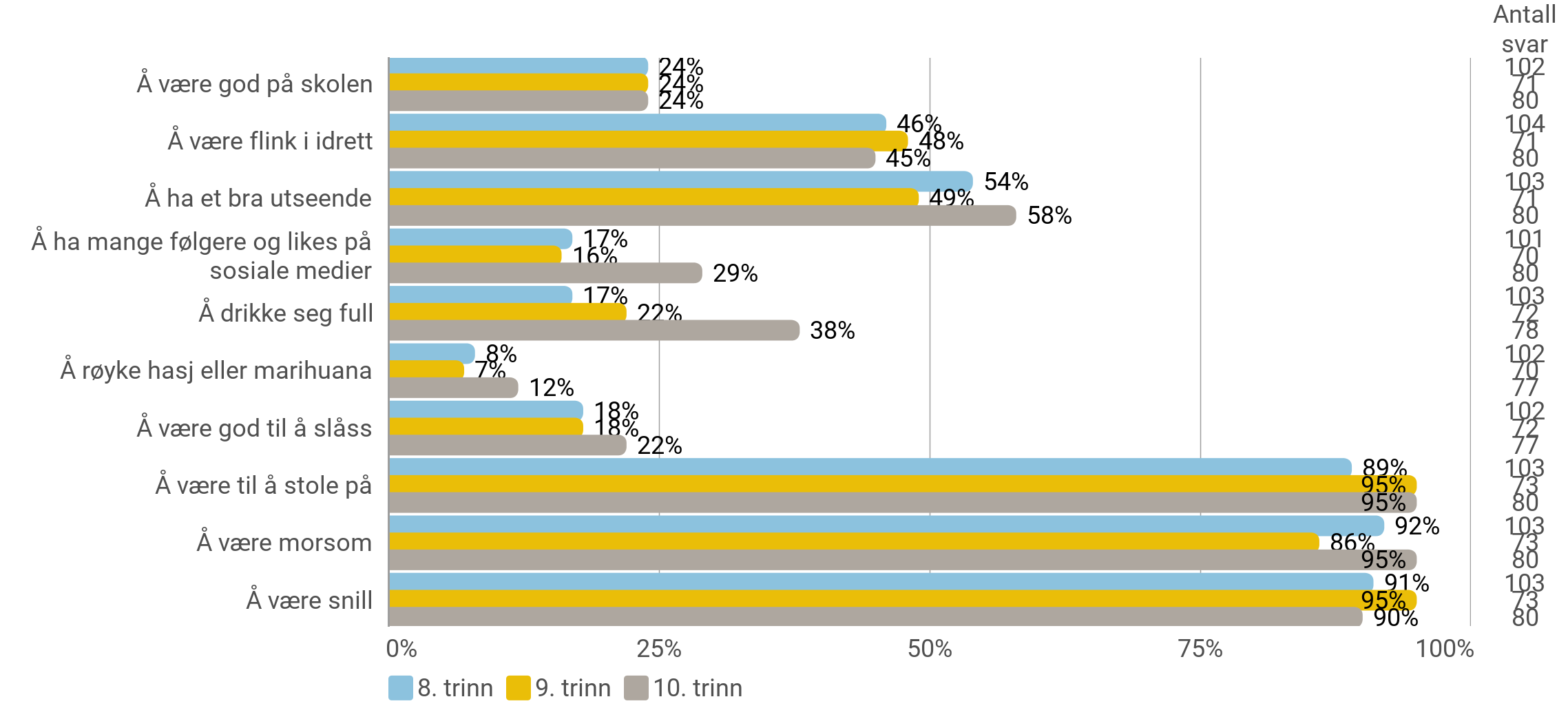 Å bli tatt på alvor
Opplever du at meningene dine blir tatt på alvor når du forteller noe… (Prosentandel som har svart 'i stor grad' eller 'i svært stor grad')
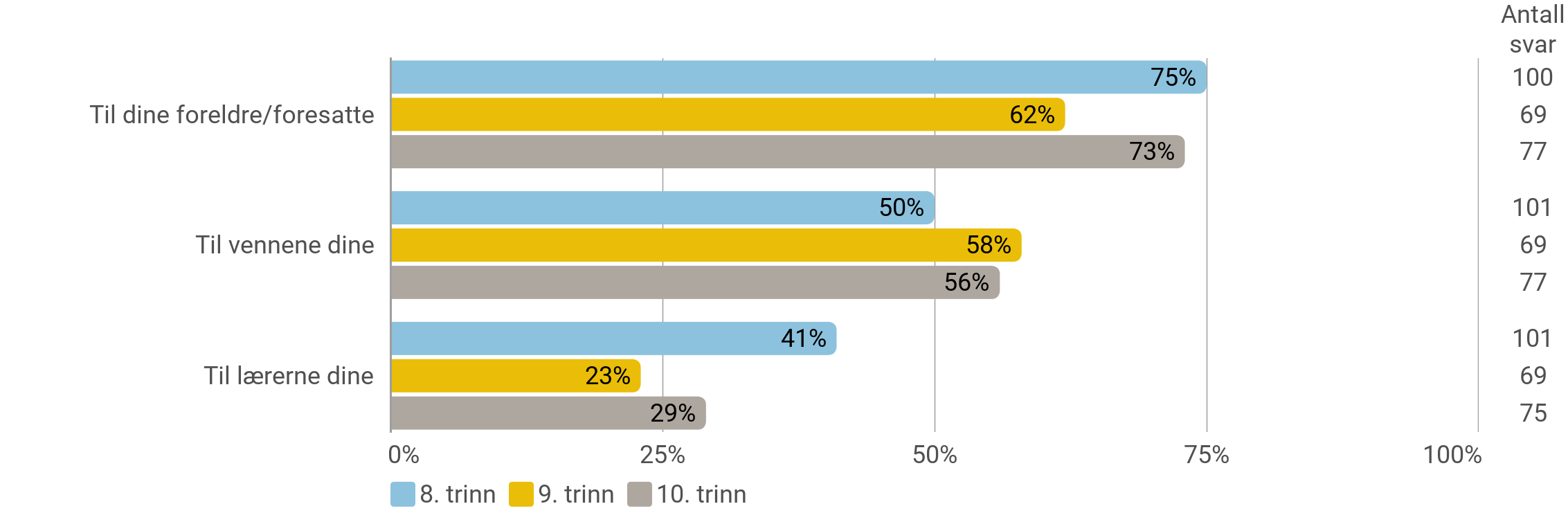 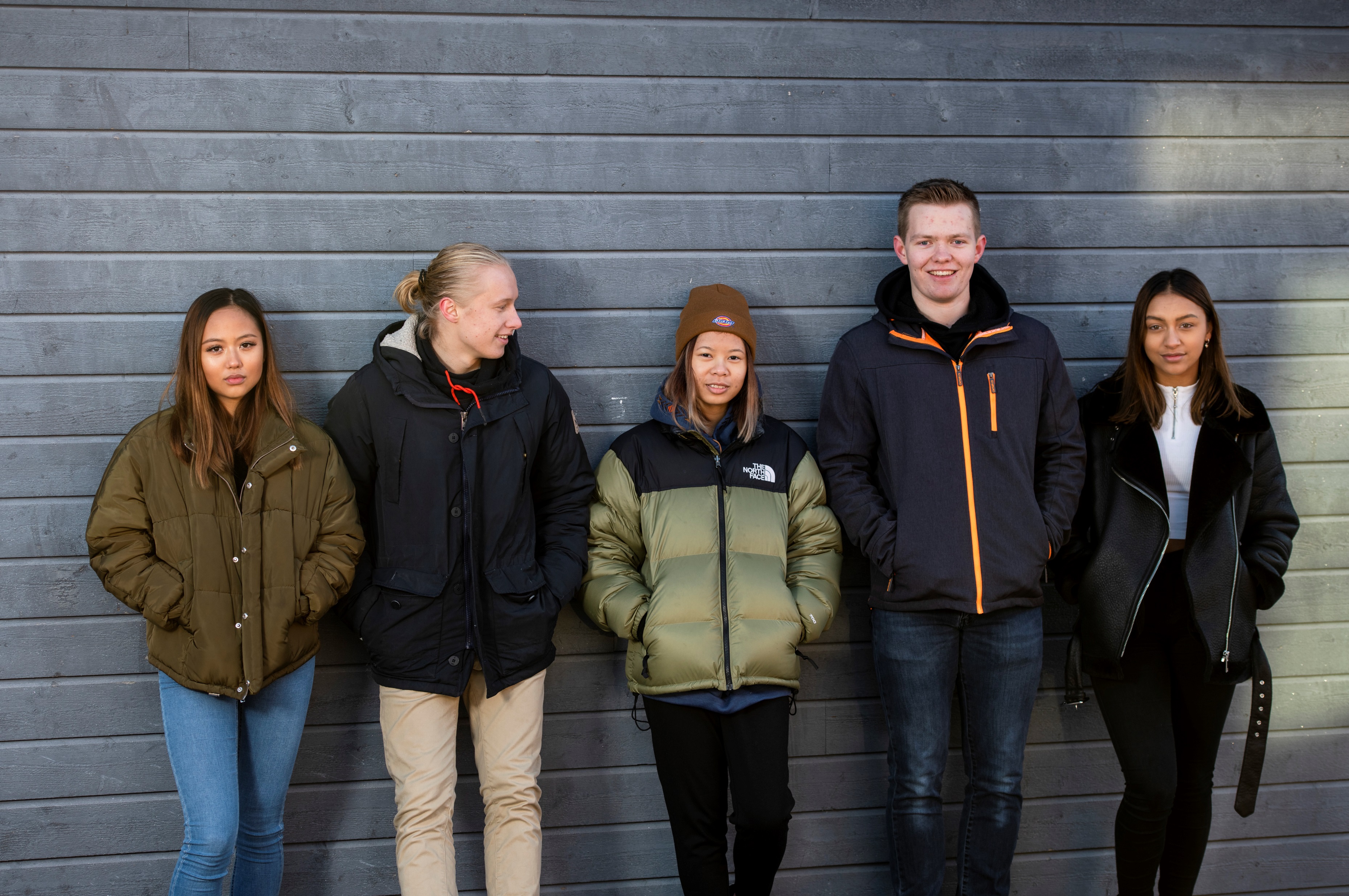 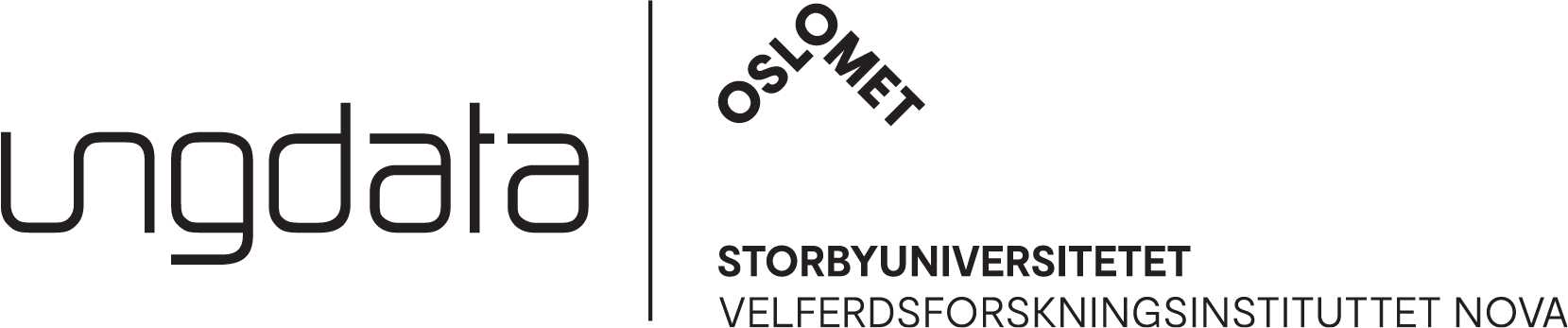 Sammenligningsrapport klassetrinn – 6 trinn
FAKTA OM UNDERSØKELSEN:
Ungdomstrinnet + Videregående
Tidspunkt: Uke 4 - 8
Antall elever: 796 
Antall svar: 636
Svarprosent: 80 %
Ungdataundersøkelsen 2024 i Kvam kommune
Foto: Skjalg Bøhmer Vold
Familie
Hvor godt passer det som står under for dine foreldre eller foresatte? (Prosentandel som har svart 'passer svært godt' eller 'passer ganske godt')
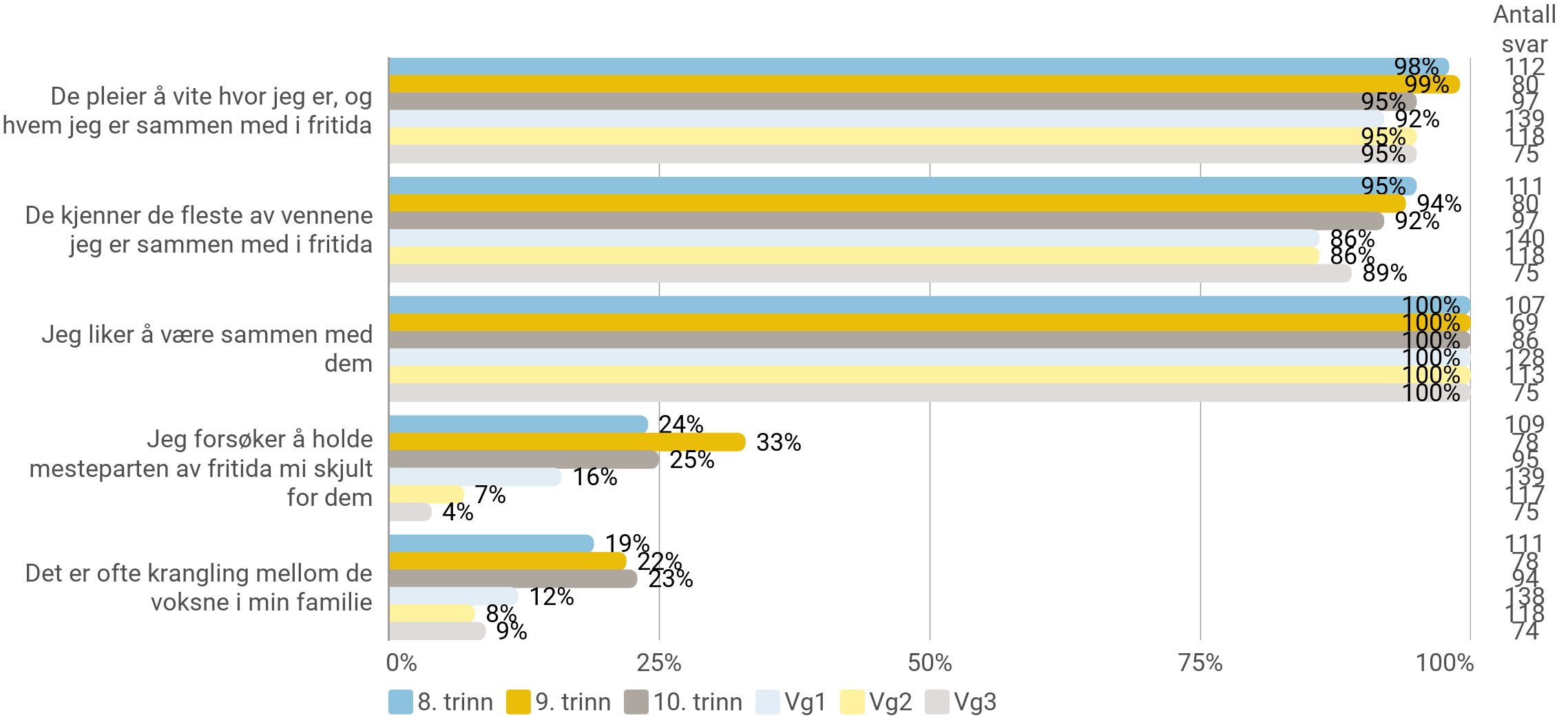 Familie
Har familien din hatt god eller dårlig råd/økonomi de siste to årene?
Antall svar 609
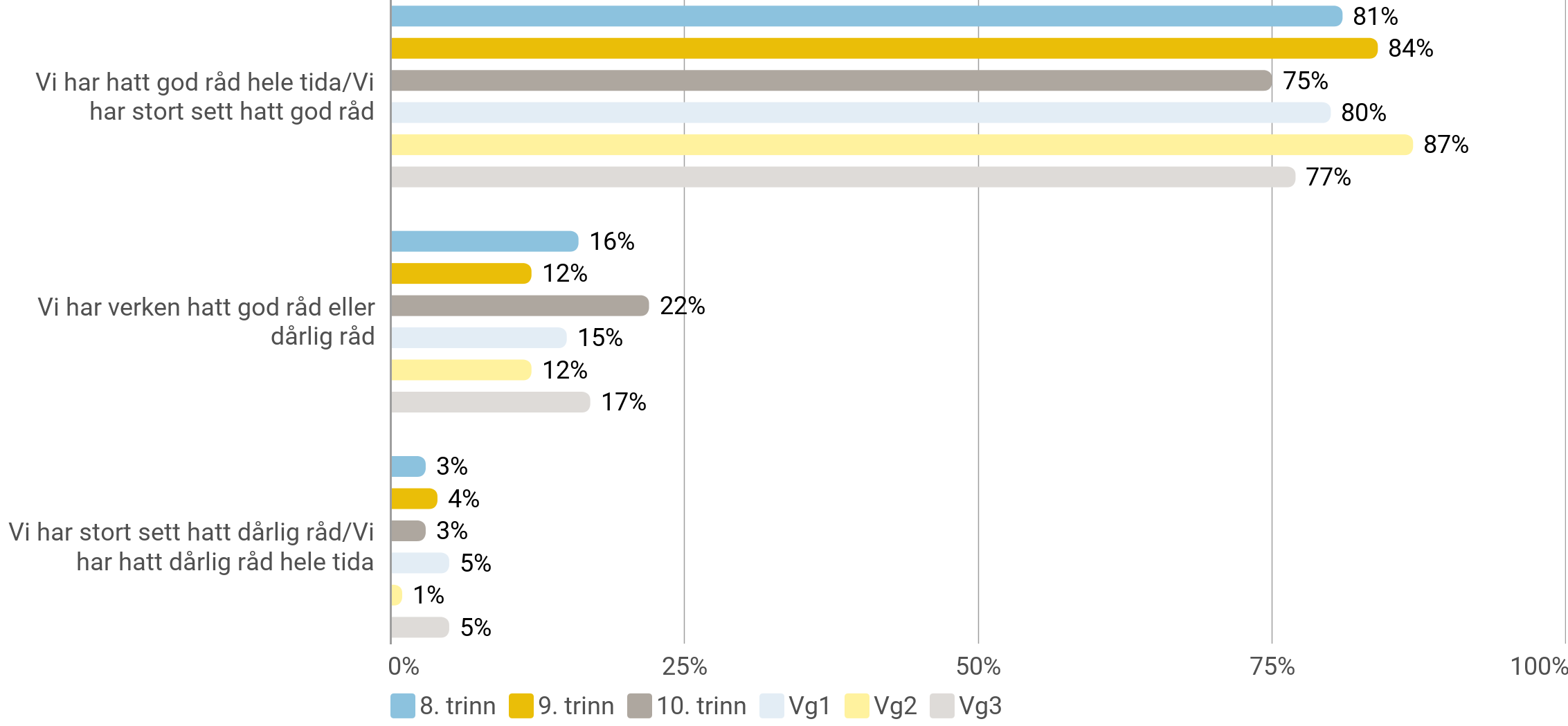 Familie
Hender det at dine foreldre eller foresatte mangler penger til å betale for fritidsaktiviteter du ønsker å delta i (idrett, kino, bursdager, reiser etc.)? (Prosentandel som har svart 'ja, av og til' eller 'ja, ofte')
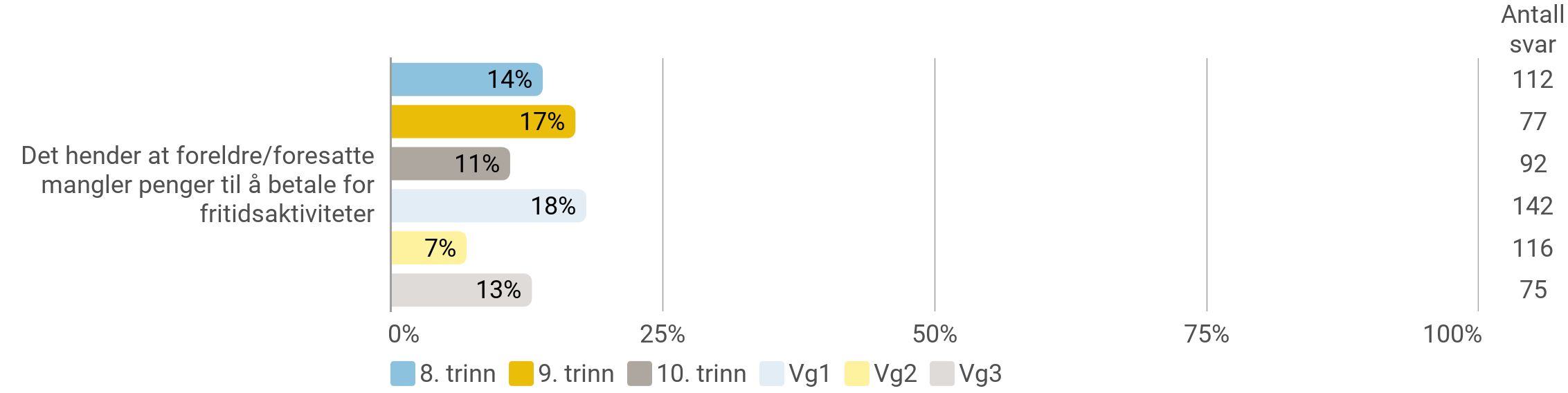 Venner
Har du minst én venn som du kan stole fullstendig på og kan betro deg til om alt mulig?
Antall svar 615
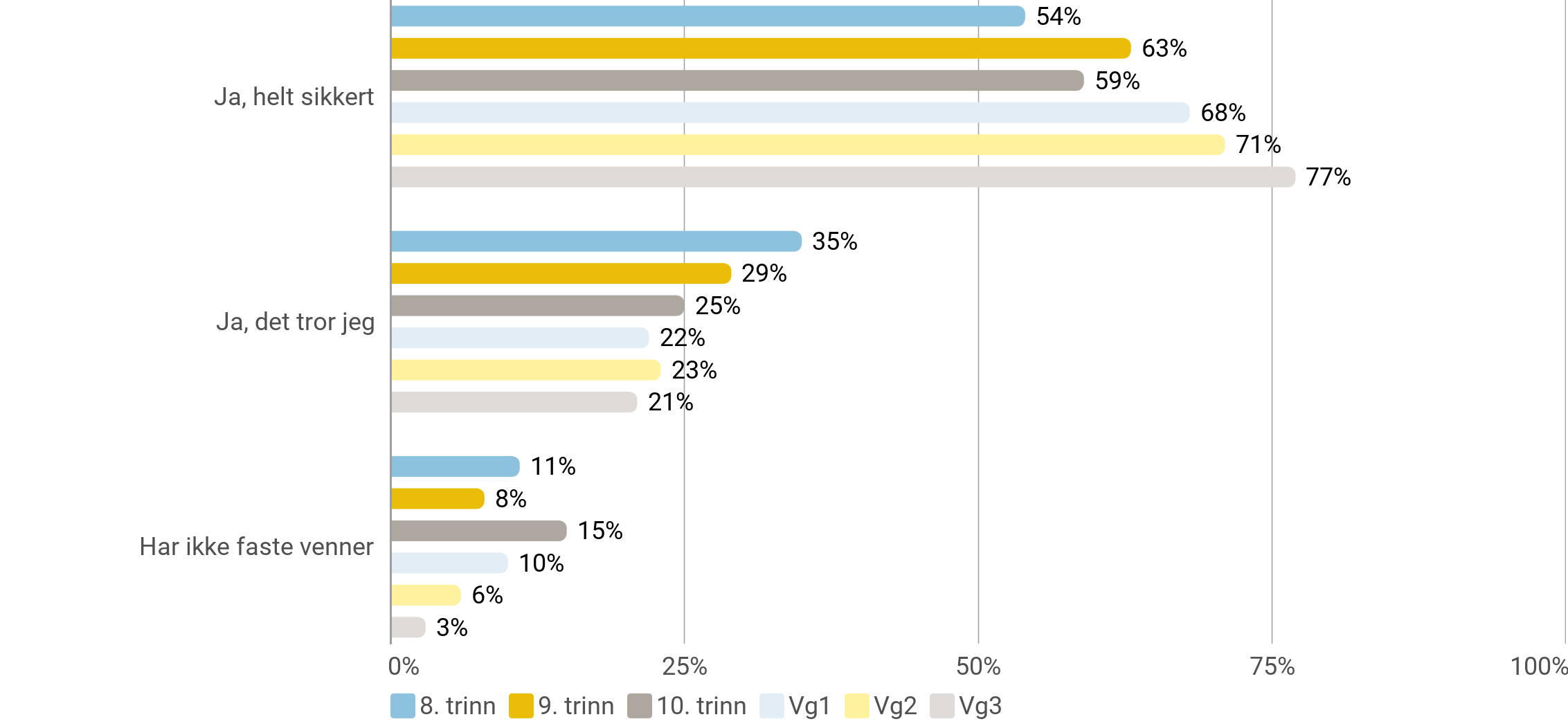 Venner
Har du noen å være sammen med på fritida? (Prosentandel som har svart 'ja, alltid' eller 'ja, som regel')
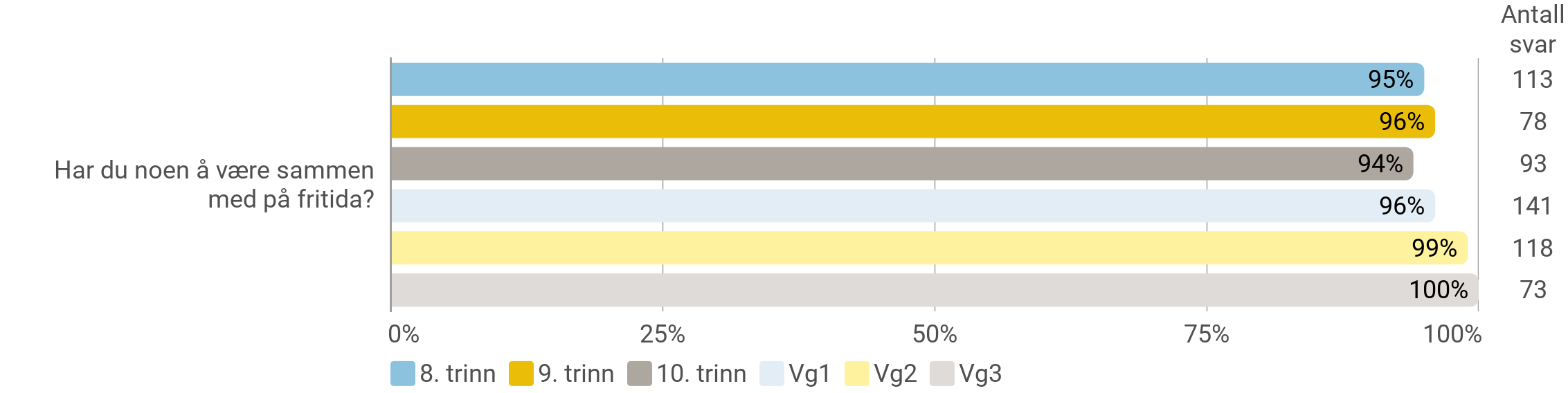 Venner
Har du noen å være sammen med i friminuttene på skolen? (Prosentandel som har svart 'ja, alltid' eller 'ja, som regel)
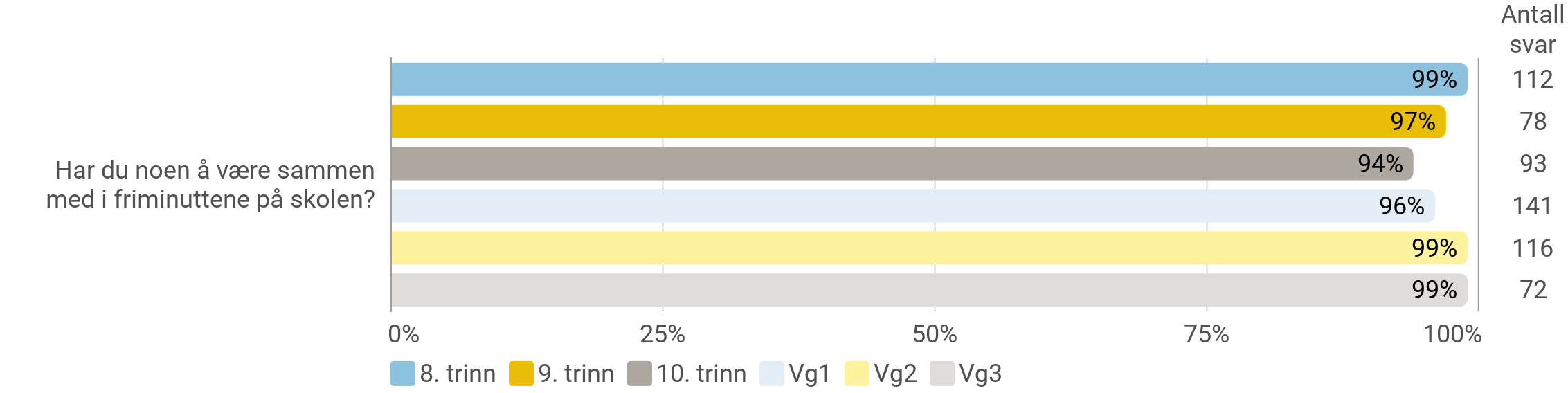 Status i vennemiljøet
Hva er viktig for å få status i ditt vennemiljø? (Prosentandel som har svart 'øker statusen mye' eller 'øker statusen litt')
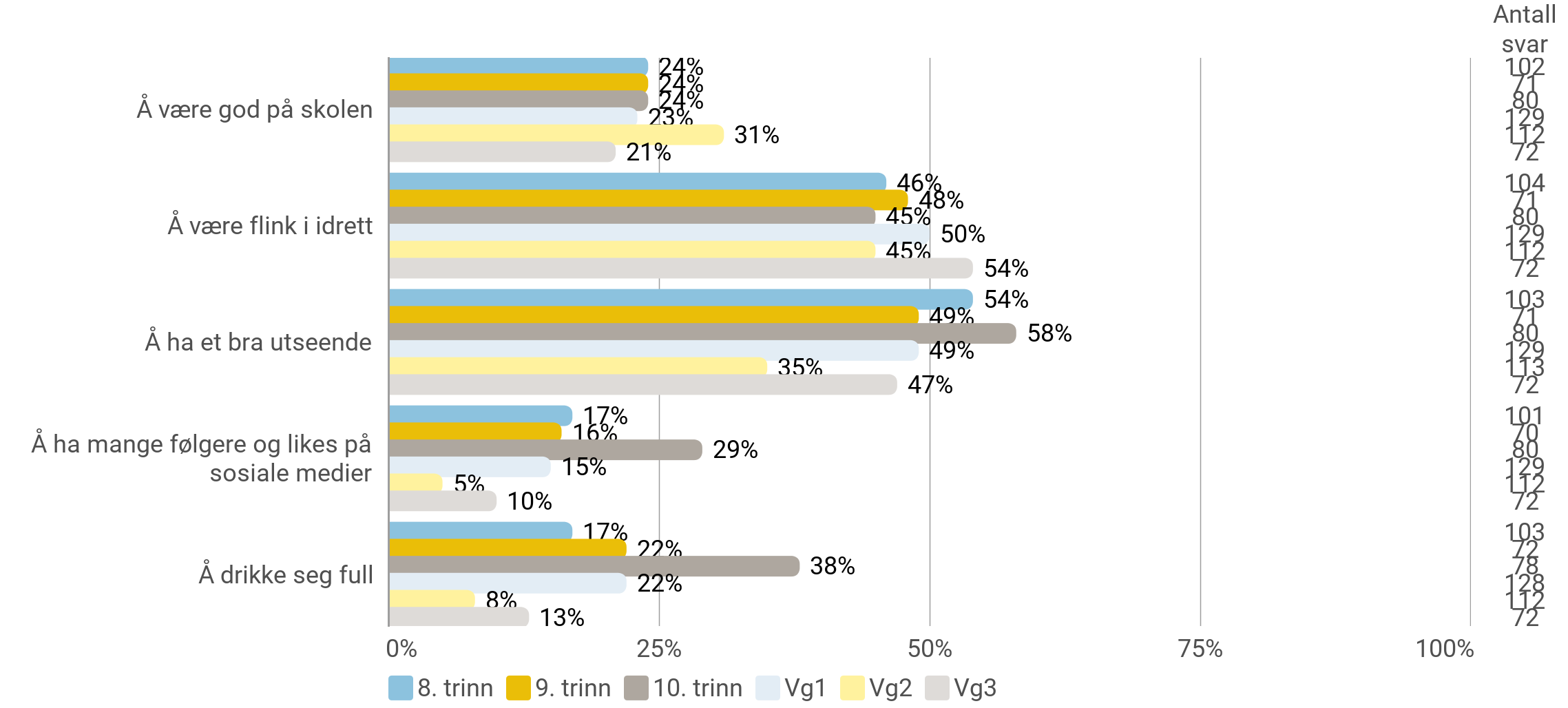 Status i vennemiljøet
Hva er viktig for å få status i ditt vennemiljø? (Prosentandel som har svart 'øker statusen mye' eller 'øker statusen litt')
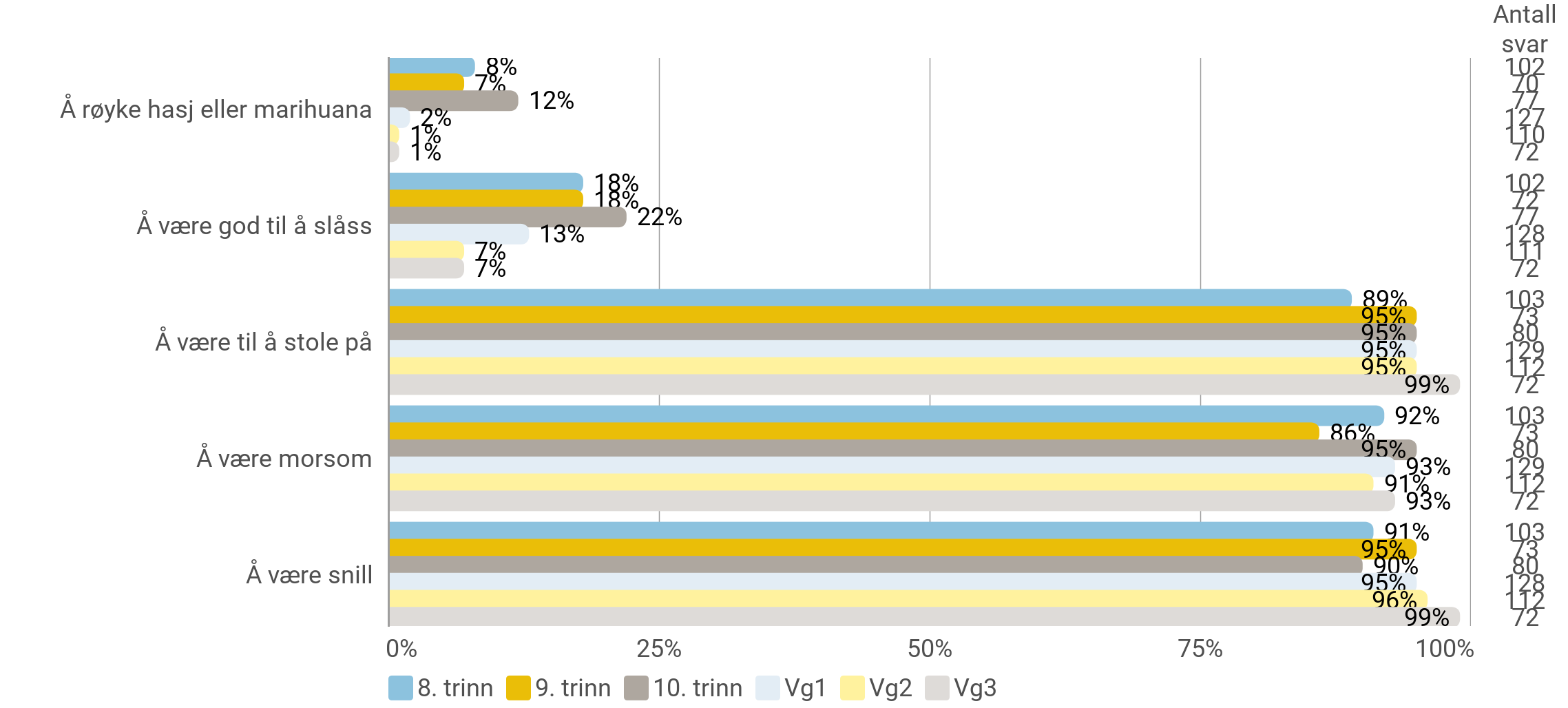 Å bli tatt på alvor
Opplever du at meningene dine blir tatt på alvor når du forteller noe… (Prosentandel som har svart 'i stor grad' eller 'i svært stor grad')
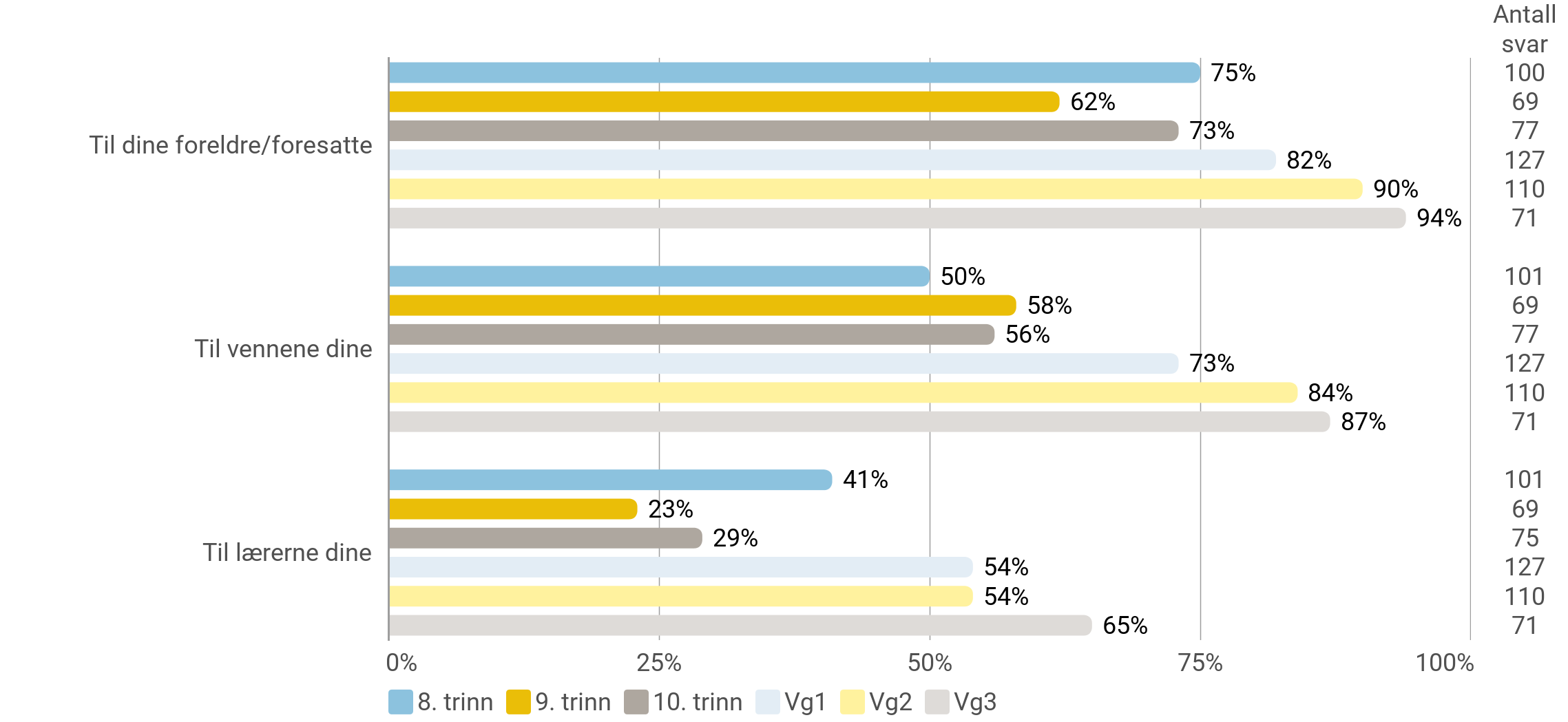